Qualitative methods in data gathering
Prof. Flora Amato
1
Data Gathering Methods
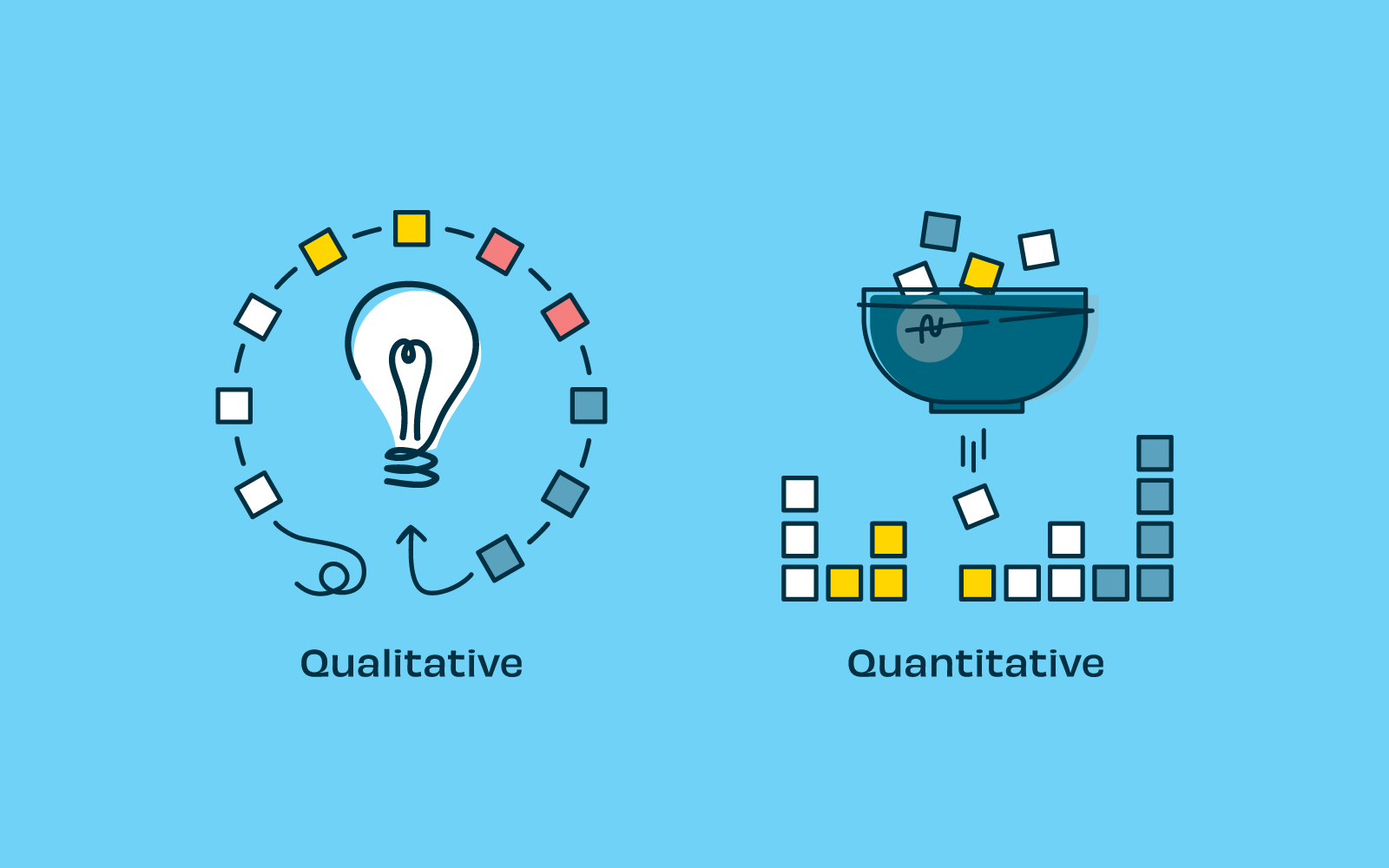 Source: A beginner’s guide to qualitative and quantitative research - Optimal Workshop
[Speaker Notes: Tot ongeveer 10:00]
Qualitative Methods
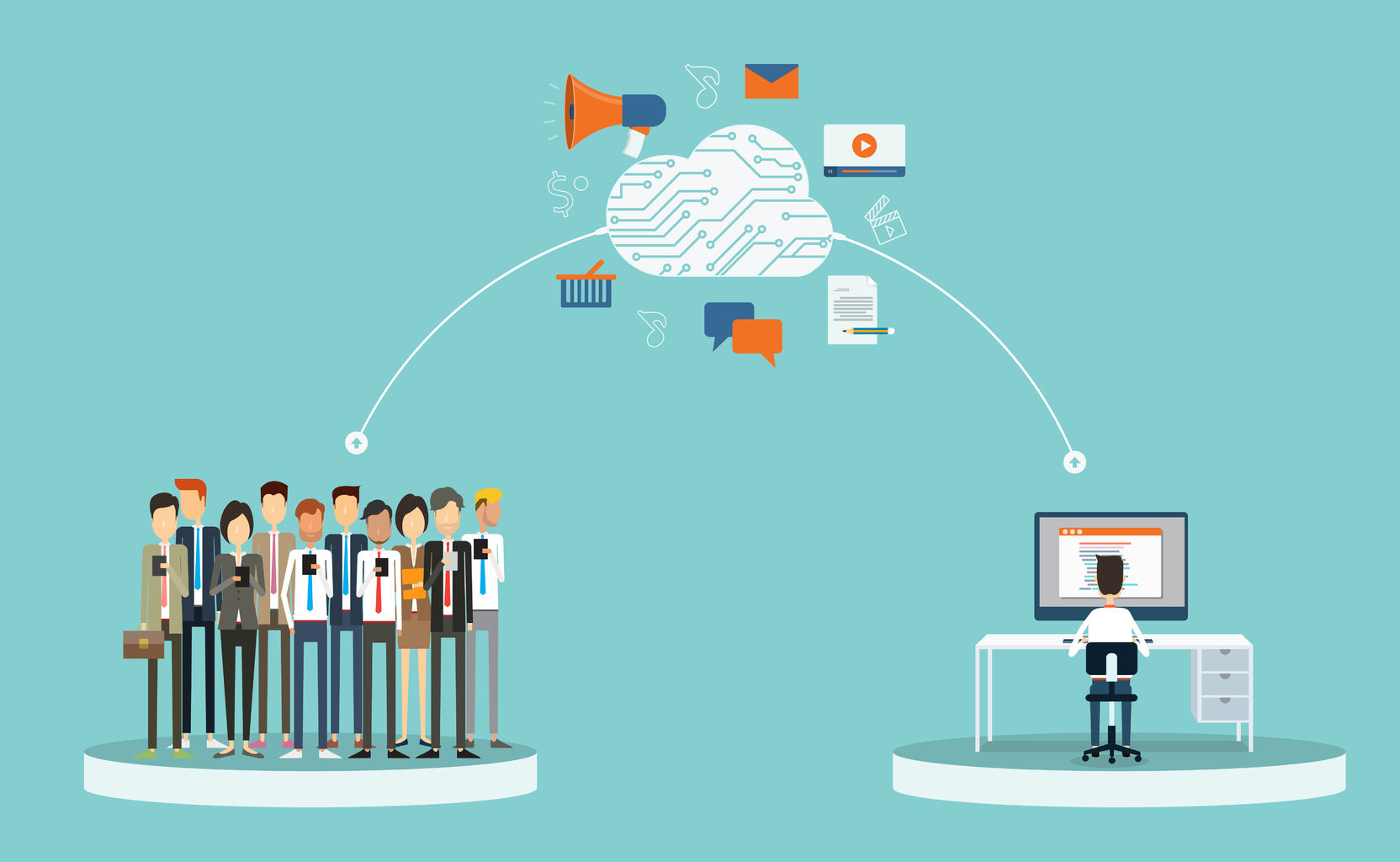 Source: THE NOT-SO-OBVIOUS BENEFITS OF QUALITATIVE RESEARCH
[Speaker Notes: Tot ongeveer 10:00]
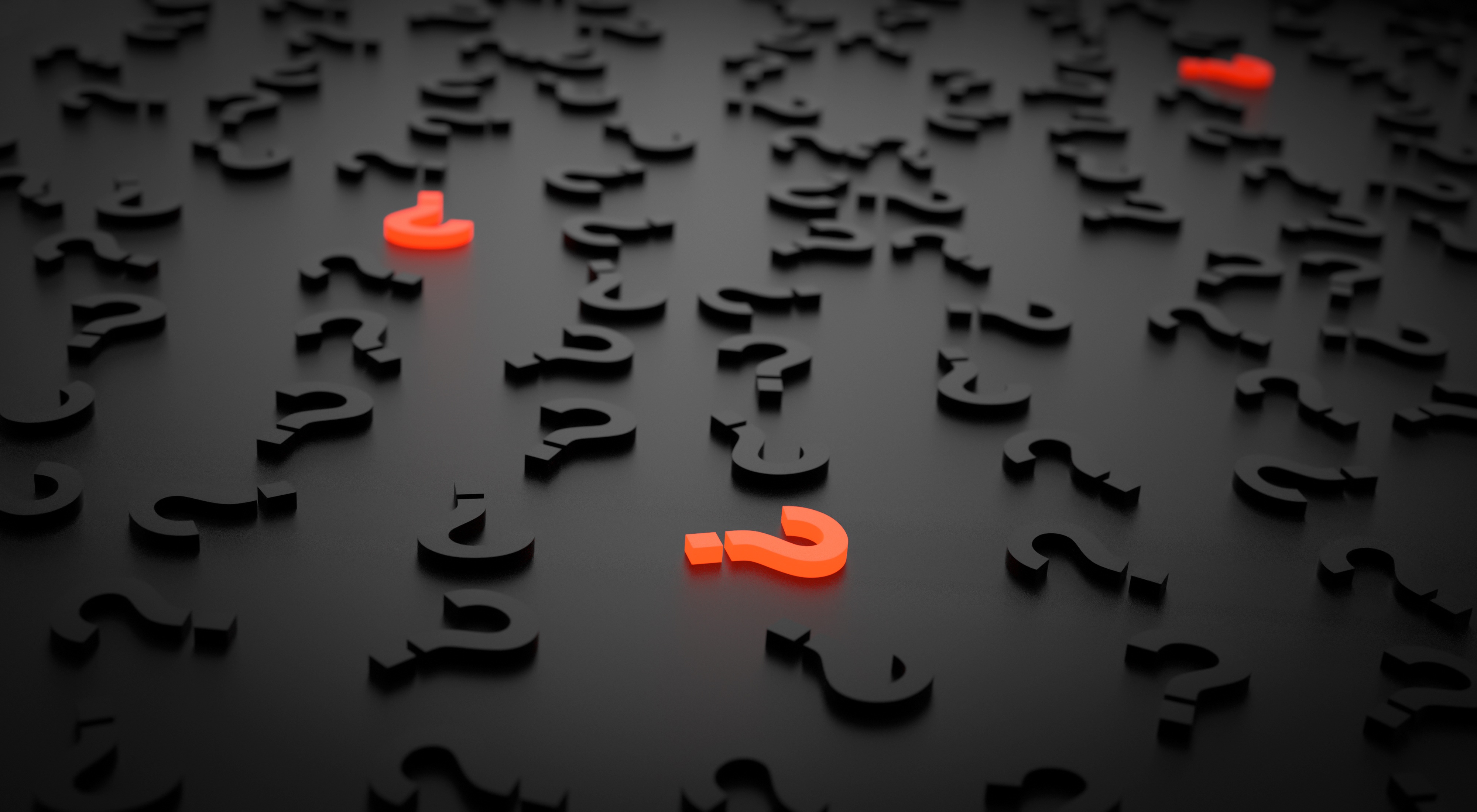 Quantify the Qualitative Methods
How many Qualitative Data Gathering Methods do You Know?
Source: Microsoft Images Online Library
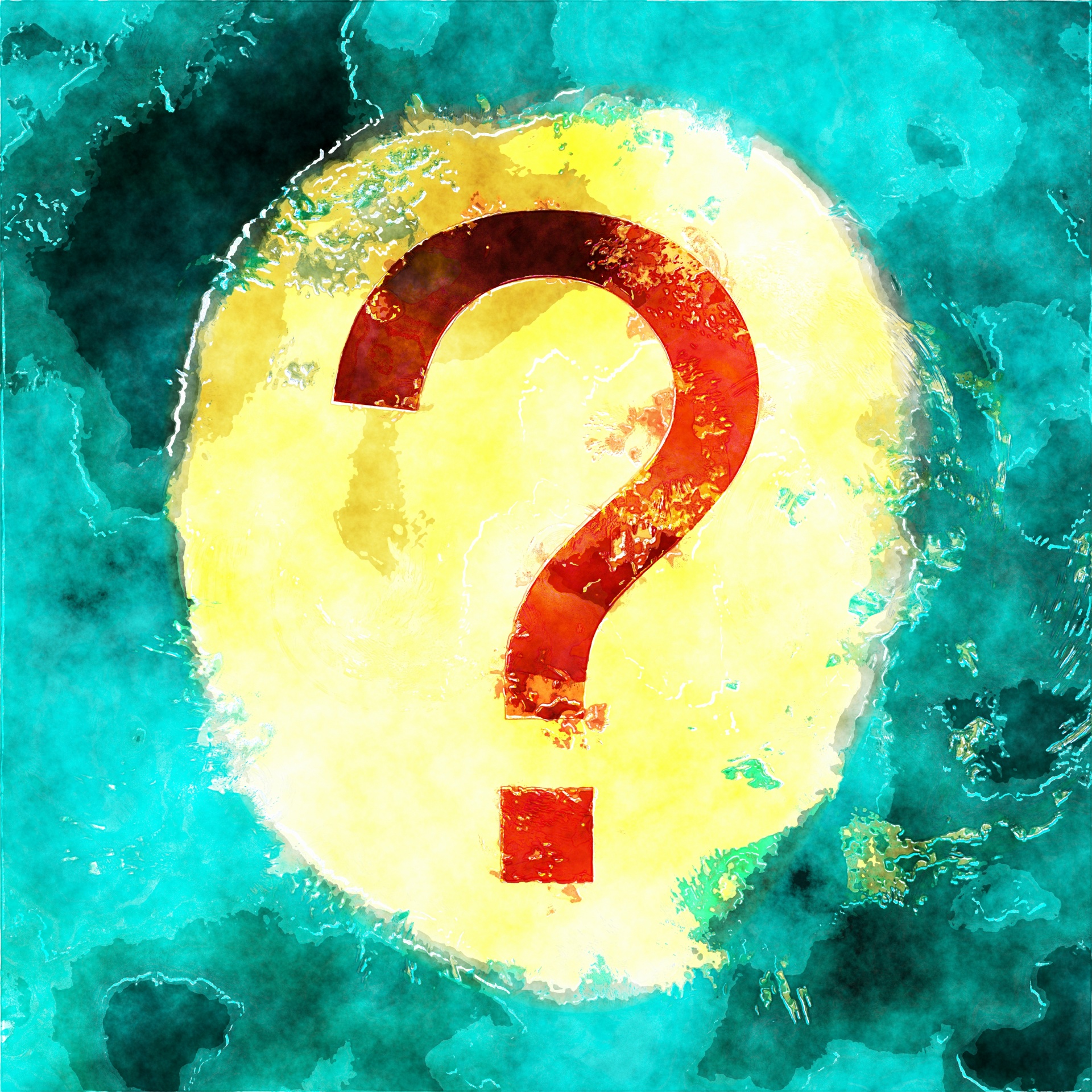 What is the Process of Qualitative Data Collection
Observe the main steps
Source: Microsoft Images Online Library
Participants and Sites
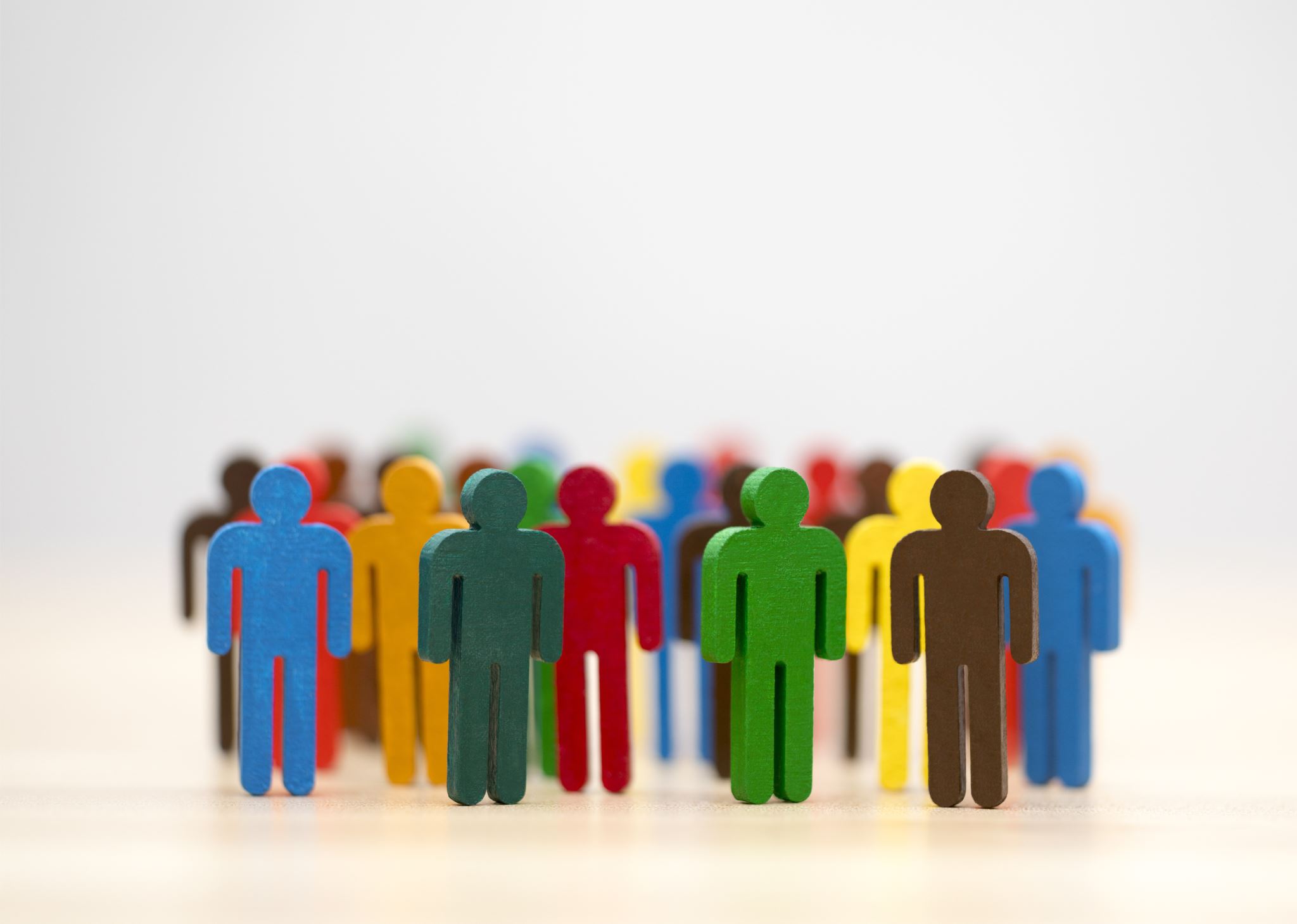 Have You  identified the
 Participants and Sites?
Source: Microsoft Images Online Library
Data Access
How you gain access
to the Data? 

Concerns about Permissions
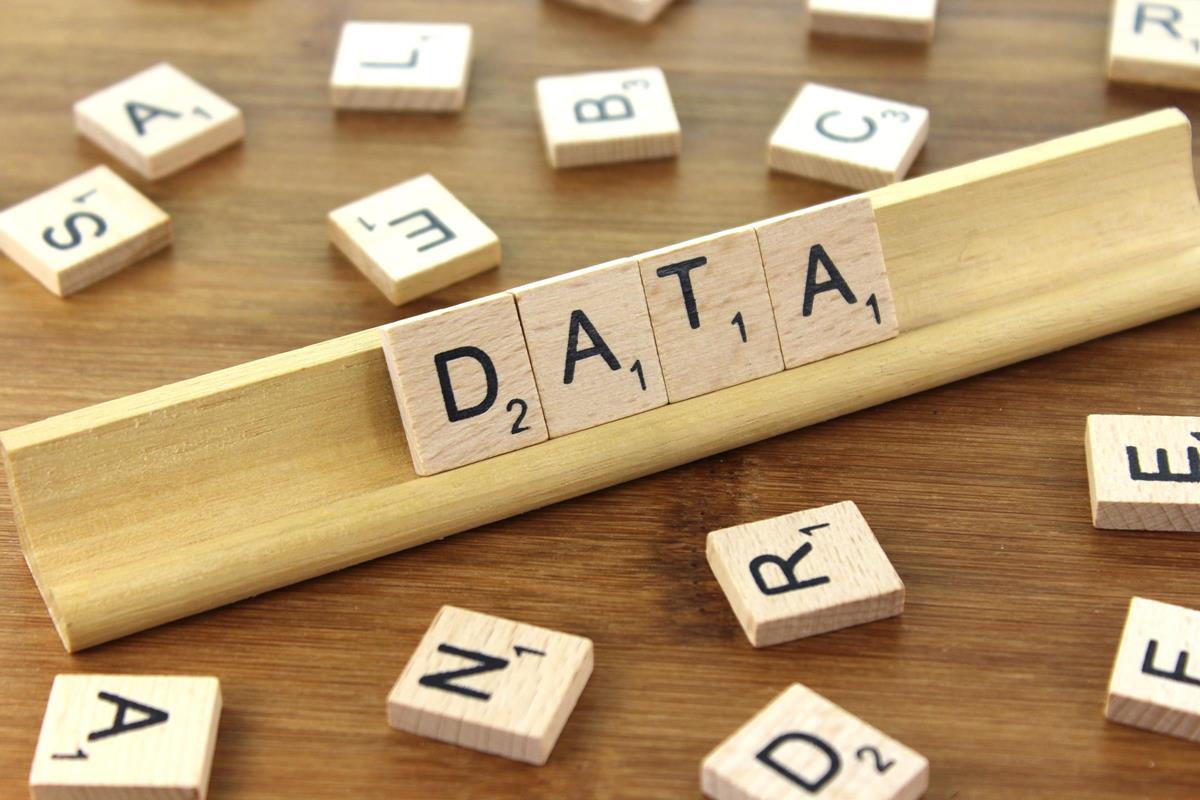 Questa foto di Autore sconosciuto è concesso in licenza da CC BY-SA
Data Type
Have you defined the data type to collect?
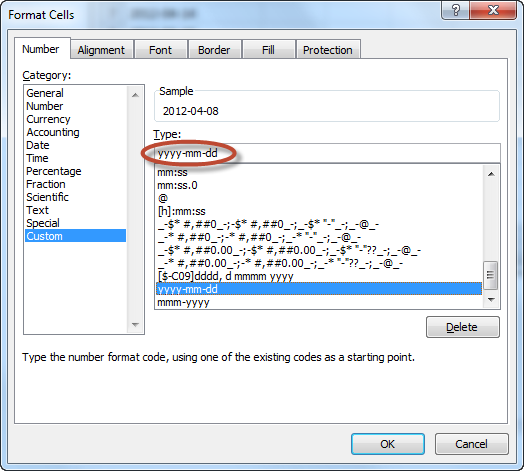 Questa foto di Autore sconosciuto è concesso in licenza da CC BY-SA
Data Collection Form
Have You developed data collection forms?
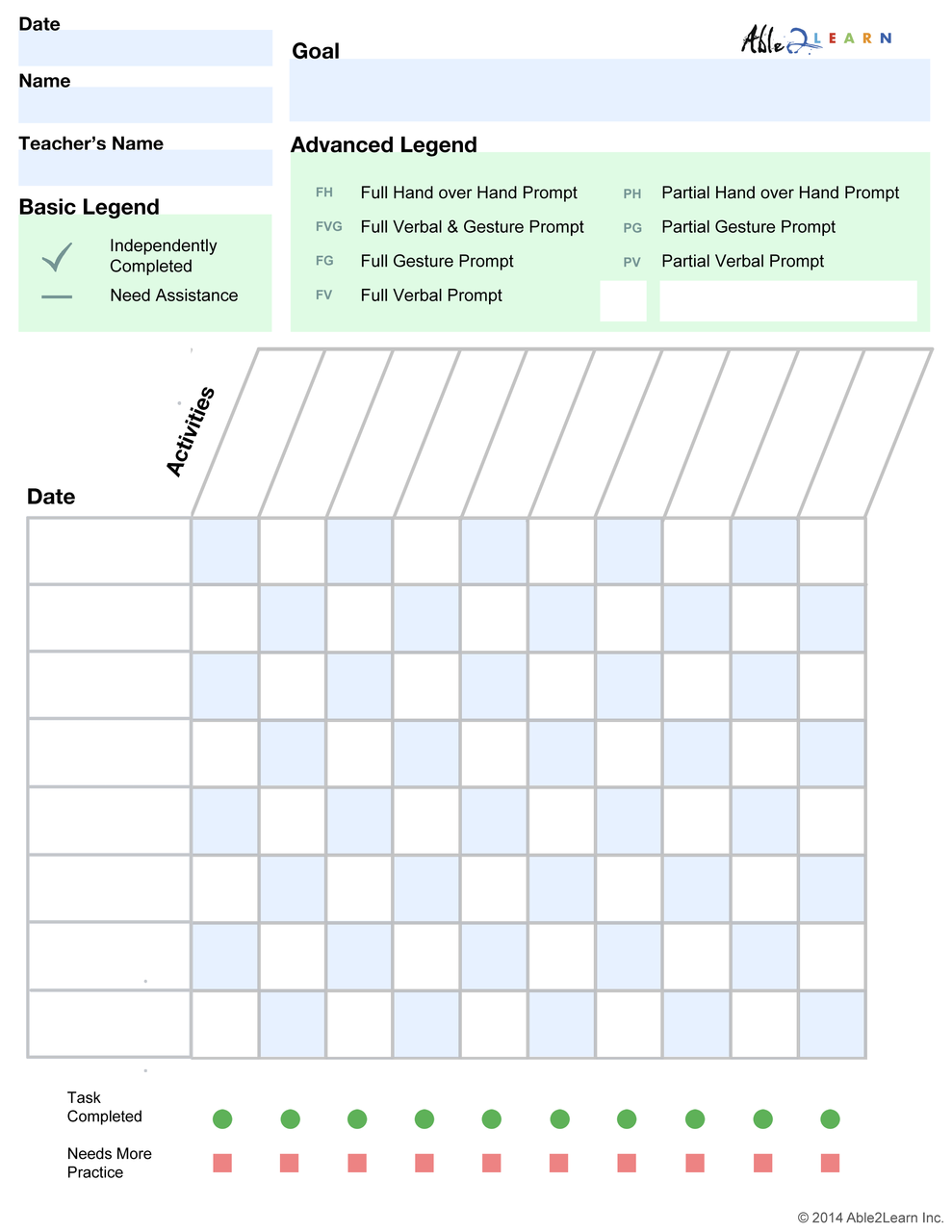 Questa foto di Autore sconosciuto è concesso in licenza da CC BY-NC-ND
Ethical Concerns
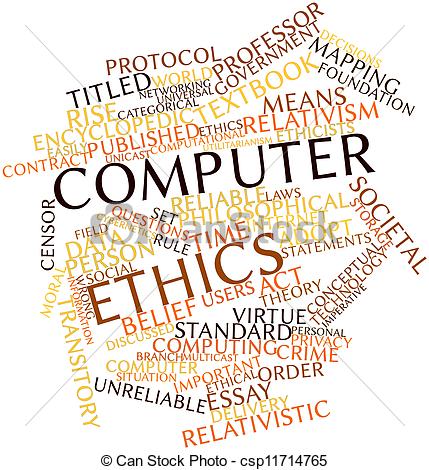 Have You Administrate the process in the Ethical Manner?
Source: https://rjanecagatiniobrohade.wordpress.com/2015/01/30/ethics/
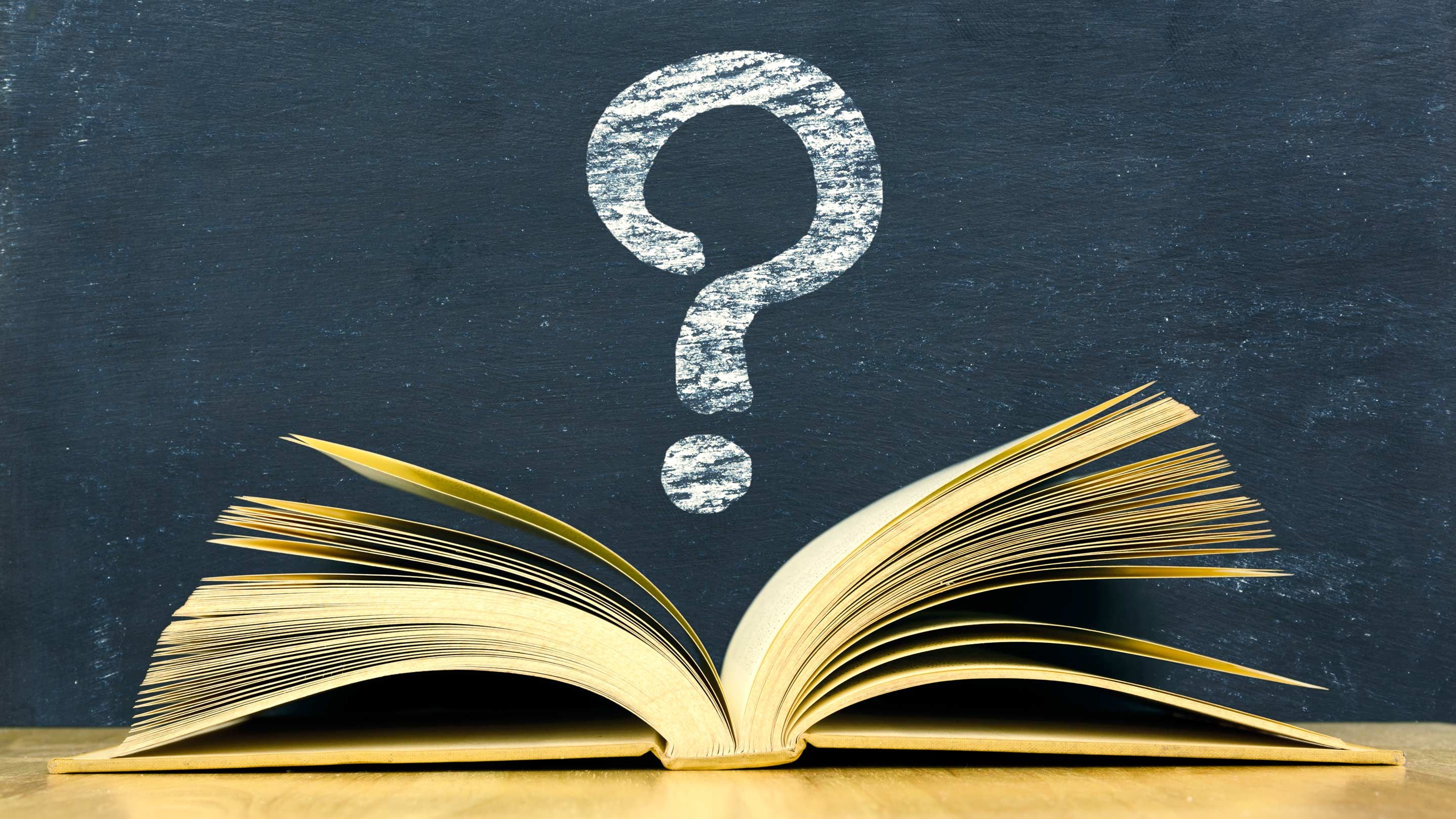 Reviewing resources: are good for You?
Assignment:
Divide the Class in two groups
Each group should define, design and prepare a Data Collection Plan for collecting data about  wellness level of the other groups
Discuss About
Privacy Concerns
Ethical Concerns
Technical Concerns..
References
A beginner’s guide to qualitative and quantitative research - Optimal Workshop. David Renwick. https://blog.optimalworkshop.com/a-beginners-guide-to-qualitative-and-quantitative-research/
Qualitative data collection. Susheewa Mulmuang. 
THE NOT-SO-OBVIOUS BENEFITS OF QUALITATIVE RESEARCH. The Not-So-Obvious Benefits of Qualitative Research (klcommunications.com)
https://bibliotheek.hu.nl/hulp-en-ondersteuning/bronvermelding/
Questions?
Thank You!